صفات الأصوات في العربية
الصفة لغةً : ما قام بالشيء من المعاني وليس من حقيقته، كالبياض والسود والحمرة والصفرة.
اصطلاحا عند القدامى : كيفية يوصف بها الحرف عند حصوله في المخرج، فتوصف الحروف مثلاً  
بالجهر أو الهمس أو الشدة وغير ذلك وعددها سبع عشر صفةً، على القول المختار عند أهل هذا الفن.

أ - تنقسم هذه الصفات السبعة عشر  عند القدامى إلى قسمين :
1) قسم له ضد وهي خمس  صفات:
الجهر  ×  الهمس
الشدة والتوسط  × الرخاوة 
الاستعلاء   × الإستفال 
الإطباق  ×  الإنفتاح
الإذلاق   ×  الإصمات
2) صفات ليس لها ضد وهي سبع صفات:
الصفير
القلقلة
اللين
الانحراف
التكرير
التفشي
الاستطالة
ب – أما عند المحدثين فإنها تتوزع بين تقسيمات متعددة كل بحسب الغاية المراد دراستها:
          منها :
     
   1- الصفات الثنائية ( المتضادة )
      وهي الصفات التي تعتمد  على أساس الصفة وضدها  ، ومنها :
  - الصامتية والمصوتية :    
     تتوزع الأصوات بين  الصوامت ( Consonants  )  والمصوتات ( Vowels   ) وأنصاف المصوتات
Semi – vowel  )      ) وهي صفات تبن وظائفها ، فالآلية التي تحدث بها انتاج الأصوات تتطلب حركات من أعضاء النطق لاعتراض الهواء المنبعث من الرئتين في أي شكل من الاشكال ، والا لما حدث  الصوت ، فإذا وجد الاعتراض  أو التضييق في ممر الهواء ولِّد أصواتاً ذات خصائص معينة تعرف بالأصوات  الصامتة ، وهي في الانفجاريات والاحتكاكيات .
     أما المصوتات فهي الاصوات التي ينطق بها من دون اعتراض  للهواء عند مروره بالممر النطقي  ولا يضاق ، وقيل في تعريفها : إنها الأصوات التي تلفظ من دون حصول إغلاق كامل للفم ، ودرجة من التضييق باحداث  احتكاك  مسموع ، حيث يتسرب  الهواء فوق مركز اللسان ، وهي أصوات ( ـَـ  ، ـِـ ، ــُ ، والألف ـًـ ، والياء ـٍـ ، والواو ـُُُـُ ) .
- أما أنصاف المصوتات Semi – vowels  )  )  ، فهي التي تعرف عند بعض الاصواتيين   بالأنطلاقيات الانزلاقية ( Glides ) ، وهي الأصوات التي تتوافر فيها بعض  خصائص  الصوامت   وبعض خصائص المصوتات ، وهي في العربية ( الياء ، الواو ) ، ولا يأتيان الا  مسبوقين بحركة أو متبوعين  بحركة أو يتوسطان  بين حركتين . مثل : ( ثوب ، يد )
    - الجهر والهمس :
 الجهر هو منع جريان النفس عند النطق بالحرف لقوة الاعتماد عليه في المخرج، وهو عند سيبويه (ت 180 هـ ) ((هو انحباس جري النفس عند النطق  بالحرف)) والجهر صفة من ابرز الصفات التي  تلحظ  بحسب  وضع الأوتار الصوتية  ، وتنتج  عندما يقترب  الوتران الصوتيان بعضهما من بعض  في أثناء مرور الهواء وفي أثناء النطق ، فيضييق الفراغ بينهما  بأن يسمح بمرور الهواء ، ولكن  مع إحداث اهتزازات  وذبذبات منتظمة لهذه الأوتار ، وفي هذه الحالة يحدث مايسمى بالجهر . 
أما ضده فهو "الهمس"والهمس صفة من صفات الضعف، ومعناه جريان النفس مع الحرف، لضعف الاعتماد عليه في المخرج ، فالهمس صفة  تنتج عندما ينفرج الوتران الصوتيان  بعضهما من بعض  في أثناء مرور الهواء من الرئتين بأن  يسمحان له بالخروج دون ان يقابله اي اعتراض في طريقه ، ومن ثم  لا يتذبذب الوتران الصوتيان ، وفي هذه الحالة  يحدث ما يسمى بالهمس
- الأصوات المجهورة في العربية : هي :
       ( ب ، ج ، د ، ذ ، ر ، ز ، ض  ، ظ ، ع ، غ ، ل ، م ، ن ، و ، ي ،و( W – Y ) في 
             حالة كونهما  أنصاف الحركات ، مع ( الهمزة ) عند أكثر المحدثين ) .

       -  أما الأصوات المهموسة في العربية الفصحى فهي : ( ت ، ث ، ح ، خ ، س ، ش ، ص ، ط ، 
           ف ، ق  ، ك ، هـ ) 

     - وثمة حالة ثالثة ينطبق فيها الوتران الصوتيان انطباقا ، ويسمح بمرور الهواء الى الحلق مدة هذا 
        الانطباق ، ومن ثم ينقطع النفس ، ثم ينفرج الوتران الصوتيان ، فيندفع الهواء في حالة  انفجار ،  
         بعد أن كان محبوساً ويخرج في هذه الأثناء  صوت الهمزة ( همزة القطع ) .
- وللفصل بين صفتي الجهر والهمس في الأصوات  أورد العلماء تجارب متعددة منها :
 
      1- وضع الأصبع فوق تفاحة آدم ثم النطق بالصوت مستقلا عن غيره من الصوات ، أو كما قال القدامى : يضبط الصوت بحركة السكون ، اذ تحس باهتزازات الوترين الصوتيين ان كان الصوت مجهوراً .
       
     2-  وضع الصابع في الآذان  ثم النطق بالصوت ، وبذلك يسمع الرنين الذي تنشره الذبذبات الحنجرية في تجاويف الرأس .

     3- وضع المرء كفه فوق جبهته في أثناء نطق الصوت ، موضع الاختبار  ، فيحس  برنين للصوت ، وذلك الرنين هو اثر الذبذبة التي يحدثها الوتران الصوتيان .
(   وَيَسْأَلُونَكَ عَنِ الْجِبَالِ فَقُلْ يَنسِفُهَا رَبِّي نَسْفًا (105) فَيَذَرُهَا قَاعًا صَفْصَفًا(106) 
لَّا تَرَىٰ فِيهَا عِوَجًا وَلَا أَمْتًا (107) يَوْمَئِذٍ يَتَّبِعُونَ الدَّاعِيَ لَا عِوَجَ لَهُ ۖ وَخَشَعَتِ الْأَصْوَاتُ لِلرَّحْمَٰنِ فَلَا تَسْمَعُ إِلَّا هَمْسًا (108) يَوْمَئِذٍ لَّا تَنفَعُ الشَّفَاعَةُ إِلَّا مَنْ أَذِنَ لَهُ الرَّحْمَٰنُ وَرَضِيَ لَهُ قَوْلًا (109) يَعْلَمُ مَا بَيْنَ أَيْدِيهِمْ وَمَا خَلْفَهُمْ وَلَا يُحِيطُونَ بِهِ عِلْمًا (110) ۞)
سورة  طه
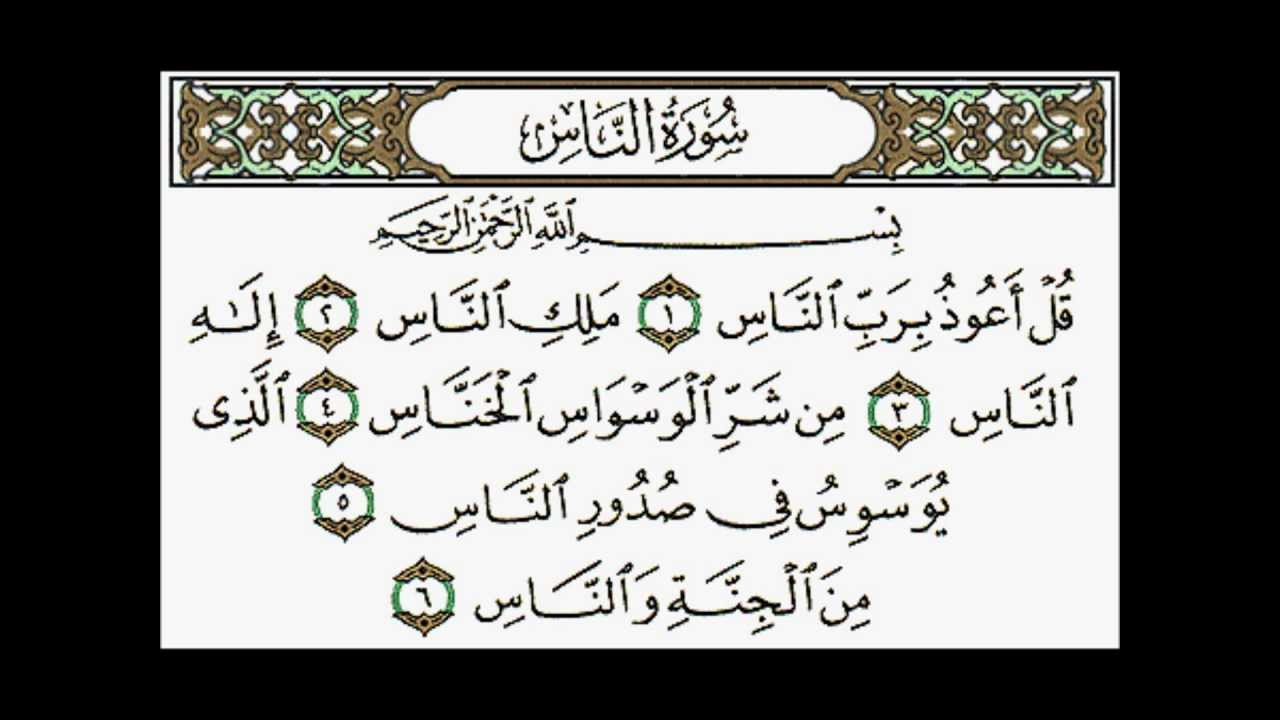 - الإطباق والانفتاح
       الإطباق لغة : الإلصاق .واصطلاحاً : هو تلاصق كلّ من اللّسان، والحنك الأعلى عند النّـطق بالحرف، و هو صفة من صفات القوّة، و حروفه أربعة هي (ص – ض – ط – ظ )، وبعضها أقوى من بعض، فالطاء أقواها في الإطباق، والظاء أضعفها، والصاد والضاد متوسطتان. و ينتج الإطباق قيمة فنّية هي التّفخيم.
ويقوا ابن جني : (( الإطباق أن ترفع ظهر لسانك  الى الحنك الأعلى مطبقاً له ، ولولا  الإطباق لصار (الطاء – دالا) و( الصاد – سيناً ) و ( الضاء – ذالاً ) ولخرج ( الضاد ) من الكلام ، لأنه ليس  في موضعه شئ غيره ، فيزول  الضاد إذا عدمت  صفة الإطباق ))
وقد تعرف هذه الصفة أحياناً بالتحليق  ، وتعرف  الأصوات المطبقة بالأصوات المفخمة والقوة  لأنها لها رنة قوية  في الآذان .
- أما  الإنفتاح :لغة : الافتراق .واصطلاحاً : و هو تجافي كلّ من ا للّسان، و الحنك الأعلى عن الآخر حتّى يخرج النَفَس عند النّطق بالحرف من بينهما، و حروفه أربعة و عشرون بعد حذف حروف الإطباق والفرق بين الإطباق والانفتاح قائم على انطباق اللسان بالحرف إلى الحنك الأعلى     
 وانفتاحه عنه .

- والأصوات المنفتحة هي تلك الأصوات لا يعترضها أي شئ فيها جريان النفس لعدم الإطباق اللسان ، يقول  سيبويه : (( كلما سوى ذلك  فمنفتح  من الحروف ، لأنك لايطلق من شيئ منها لسانك ))
- الاستعلاء والإستفال 
   الإستعلاء  لغة : الارتفاع .
   - واصطلاحاً : هو ارتفاع اللّسان إلى الحنك الأعلى عند النّطق بالحرف، و هو صـفة من صفات القوّة، و حروف الاستعلاء هي حروف التّفخيم، و عددها سبعـة مجموعة في قولك( خص ضغط قظ )،
    - ويجعل ابن جنّي الحروف المستعلية في قسمين؛ 
    - الأولى فيها إطباق مع استعلاء،و هي (ص – ض – ط – ظ )،
      -و الثانية لا إطباق فيها معاستعلائها، و هي( خ – غ).

  - ويقصد بالإستعلاء  رفع أقصى اللسان نحو ما يليه من الحنك .
- أما الاستفال:
-  لغة: الانخفاض .
واصطلاحاً : هو انخفاض اللّسان عن الحنك الأعلى عند النّطق بالحرف، و هو صفة من صـفات الضعف، و حروفه هي المتبقيّة بعد حـذف حروف الاسـتعلاء، و سميّت مستفلـّة لأنّ اللّسان يستفل بها إلى قاع الفمّ عند النّطق بها على هيئة مخارجها والفرق بين الاستعلاء والاستفال قائم على ارتفاع اللسان وانخفاضه عند نطق الحرف.

- قال ابن جني : (( أما المنخفضة فيسمى عند القدامى – الإستفال  أو المستفلة عكس المستعلية )) .
الإذلاق والإصمات 
الإذلاق  لغة : الطرف .
واصطلاحاً : هو خفّة النّطق بالحرف لخروجه من طرف اللّسان،أو الشفة، و هي صفة بين القوّة، و الضعف، و حروفه ستّة مجموعة في قولك ( فبم رلن )، و سميّت بالحروف المذلقة إذ هي من طرفا للّسان،و هي أخّف الحروف على اللّسان، و أكثر امتزاجـًا بغيرها.
أما الإصمات:فلغة : المنع .
واصطلاحاً و هو ثقل الحرف ثقلا يؤدّي إلى الامتناع عن انفراد حروفه أصولاً في الكلمة الرباعية، و الخماسية، ولا بدّ حينئذ من أن يكون في الكلمة الرباعية، أو الخماسية حرف مذلق أوأكثر حتّى تكون عربية.و حروف الإصمات هي الحروف الإثنان، و العشرون المتبّقية من حروف الهجاء بعد حذف حـروف الإذلاق.
   - والفرق بين الإصمات الإذلاق قائم على خفة النطق بالحرف وثقله .
- الانفجارية والاحتكاكية :
        - انفجارية :Plosives )  )
       ويمكن تعريف الصوت الانفجاري ( الشديد ) بأنه : 
      ما ينحبس الهواء انحباساً تاماً في مجراه ثم يتبعه انفجار عند النطق به . 
      والأصوات الانفجارية هي ( ب، ت، د، ض، ط، ك، ق ،الهمزة) .

     - احتكاكية ( Fricatives  :  - الصوت الاحتكاكي ( الرخو ) هو : الذي لا ينحبس الهواء عند النطق به . 
       والأصوات الاحتكاكية هي : 
      ( ف ، ث، ذ، ظ ، ز ، س، ص، ش، ح، غ ، خ، ع ، هـ ) .

   - بين الانفجارية والاحتكاكية Liquids )  ) المائعة     وفيها يلتقى طرفا النطق التقاءً تاماً إلا أنّ عمود الهواء يجد له مخرجاً آخر . 
     وهذه الأصوات هي :( ل ، ن ، م ، ر ) .
- الصفات المفردة ( الصفات التي لا ضد لها ) 
1- التكرار ( الترديدية ) :
    وهي الأصوات التي يضيق فيها  موضع النطق ضيقاً غير ثابت أو مستقر وهة يتردد ويتكرر ، ومن ثم يطلق عليها الأصوات المكررة أو الترديدية ، ويمثل هذا النوع من الأصوات في اللغة العربية  صوت الراء .
يقول سيبويه : (( هو حرف شديد يجري فيه  الصوت لتكريره .... ولو لم يكرر لم يجر الصوت منه  وهو الراء ...)) .
2- الجانبية :
  وهي الأصوات التي ينحرف فيها مجرى الهواء لأن الهواء يتجنب المرور بنقطة الأغلاق أو التضييق وينحرف الى جانبي الفم فيخرج الهواء جانبياً ويمثل هذه الأصوات في اللغة العربية صوت ( اللام ) .
3- الصفير 
       لغة : صوت يشبه صفير الطائر.   واصطلاحاً : خروج صوت زائد يشبه صوت الطائر مصاحب للحرف عند نطقه .                  وأحرفه ثلاثة ـ الصاد والزاي والسين . 

4- التفشي :
        لغة :  الانتشار .       واصطلاحاً : انتشار الريح في الفم عند النطق بالشين حتى تتصل 
                      بمخرج الظاء المعجمة وحرفه الشين . 5- الهت ( المهتوت ) :
       وهي صفه خاصة بصوت ( الهاء ) لما فيها من الضعف والخفاء
6- الهاوي :
     وتختص هذه الصفة بـ( الإلف )  في العربية ، إذ سمى العرب الإلف هاوياً كونه أعلى 
    مراتب الإنطلاق  في الصوات الصائتة .
  يقول سيبويه : (( هو حرف اتسع لهواء الصوت مُخرجُهُ أشد من اتساع مُخرج الياء والواو ))
   
7- المهتوف :
     وهي صفة لصوت ( الهمزة ) لخروجها من الصدر كالهتوع ، فنحتاج الى ظهور صوت قوي  شديد ، والهتف يعني الصوت الشديد .

8- النفث : 
     وهي صفة لصوتي ( الثاء والفاء ) لأنه يصاحب صوتهما  نَفَثٌ هوائي عند النطق بهما .
وهناك توزيع آخر لصفات الأصوات بحسب  مرور الهواء عند  
             موضع النطق أو ما يسمى بـ( أسلوب النطق )
أشكال التعديل في طريق الهواء :
   عند اصدار الصوت يحدث تعديل ما  الذي يسمى ( اعتراضاً) في عرف القدامى في القناة الهوائية لجهاز النطق ، ويعكس أثره في نوعية الصوت وصفته ، ومنها : 
   1- قفل تام ثم تسريح :
      وينتج عن التعديل ما يسمى بالأصوات الوقفية ( Stops  ) وتسمى كذلك 
      بالإنفجاريات ( Plosives ) وهي :
     أ- الأصوات الإنفجارية المجهورة ( ب ، د ، ض ، الهمزة ، ج ) ، والهمزة هنا بحسب الانفجارية ، 
       أما  الجهرية فبحسب رأي الأكثرية من العلماء ، وإلا فهي صوت لامجهور ولا مهموس .
     ب- الأصوات الإنفجارية المهموسة ( ك ، ت ، ق ، ط ) .
2- التضييق:
   وينتج عن ذلك الأصوات الاستمرارية (Continuants) ، وهي : 
   أ- صفيرية  ــــــــــ هسيسية 
                           هشيشية    
           مثل ( س  ، ز  ،  ش ) .

   ب – الاحتكاكية ( Fricatives  ) و هي :

      1- الاحتكاكية المجهورة مثل : ( ع ، غ ، ز ، ذ ، ظ  ).
      2- الاحتكاكية المهموس  مثل : ( س ، ش ، ف ، ث ، ص ، هـ )
3- قفل ثم تضييق : 
       ويسمى الصوت حينئذٍ مركباً ، أو هو ذو تسريح مركب أو نصف وقفي وهي الأصوات التي
    تجمع بين صفتي الانفجار  والاحتكاك ، إذ لا يزول العائق بين عضوي النطق زوالا سريعاً أي 
   لا ينفصلان بسرعة ، وانما انصالهما انفصال بطئ، وفي الانفصال مرحلة من الانسداد المطلق
   والانفتاح المطلق ، بمعنى أنه يبدا انفجاريا وينتهي احتكاكياً ، وهذا الصوت المركب ( المزدوج)
كما يطلق عليه بعضهم الصوت المزجي :
     اشتجر   يجمع بين ( ش ) و ( ز ) الكردية 
    السراط     =   =  ( س  ) و ( ص )
     ساطع     =   =  (  س )  و ( ص ) 
     سبورة    =   =  ( س ) و ( ص ) 
    ازتجر     =   =  ( ت ) و ( د )  وتنطق بالأخير  
   اما الصوت المركب الحقيقي في النطق في العربية فهو ( الجيم ) الفصيح .
4- قفل جزئي 
     وهذه الأصوات تنتج عند قفل جزئي يصحبه فتح جزئي في منطقة أخرى وهي :

    أ- الأصوات الجانبية ، مثل ( اللام ) .
   
   ب- الاصوات الانفية  مثل : ( الميم  و النون ) .